OLÁ!
SOMOS (MARCOS+PEDRO).VINÍCIUS!
OBS:VALE A PROPRIEDADE DISTRIBUTIVA DA MULTIPLICAÇÃO (CHUVEIRINHO)
NÓS DAREMOS CONTINUIDADE AS AULAS DE TRIGONOMETRIA TÃO ESPERADAS POR TODOS!
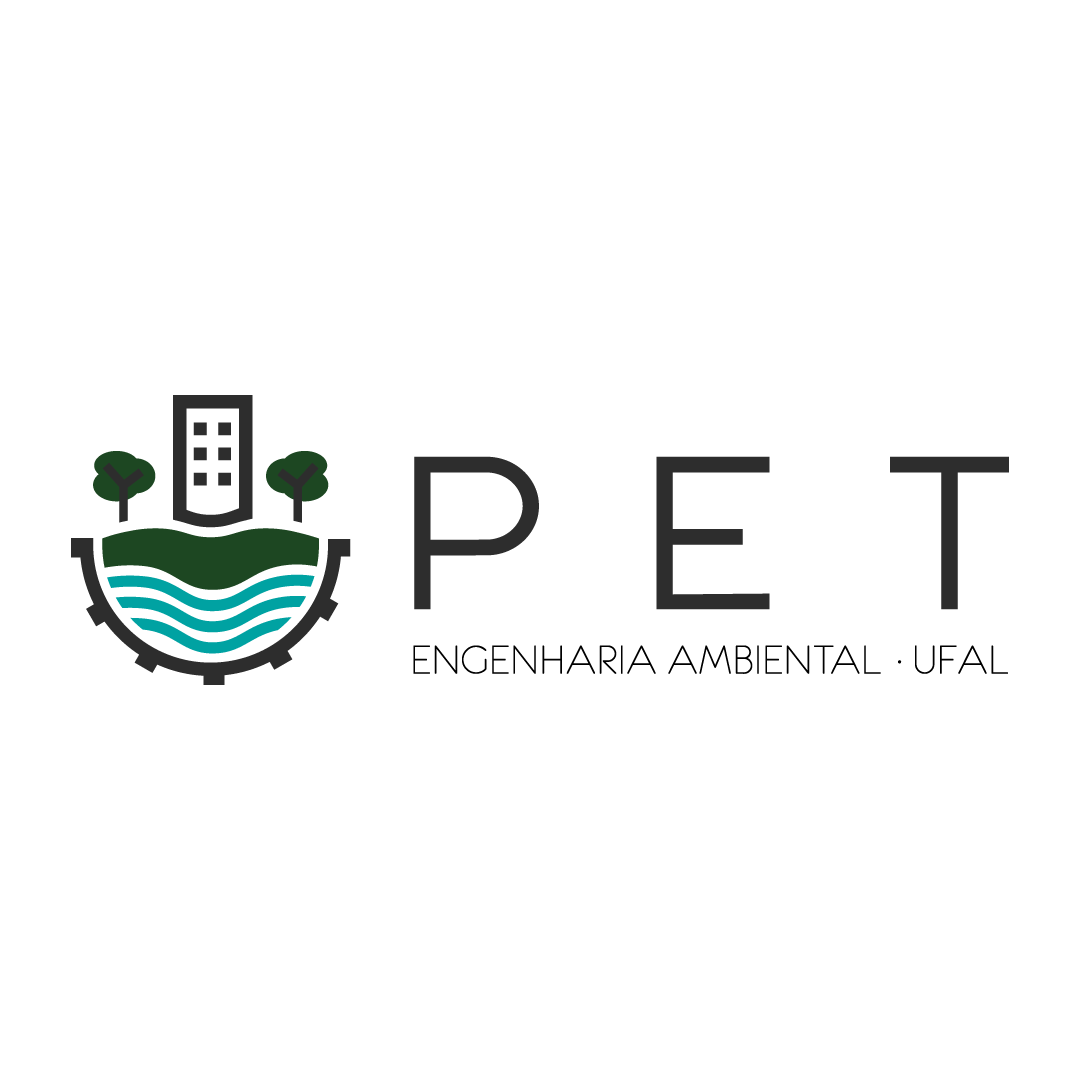 RELAÇÃO TRIGONOMÉTRICA FUNDAMENTAL;

VALOR NUMÉRICO DE UMA EXPRESSÃO TRIGONOMÉTRICA;

PROPRIEDADE DOS ARCOS COMPLEMENTARES;

EQUAÇÕES TRIGONOMÉTRICAS QUE ENVOLVEM ARTIFÍCIOS.
RELAÇÃO TRIGONOMÉTRICA FUNDAMENTAL
Estamos em busca da relação mais importante da trigonometria, para isto precisaremos entender um pouco do círculo trigonométrico e do teorema de Pitágoras:
O circulo trigonométrico tem raio = 1
O seus eixos representam os valores do seno (eixo y) e do cosseno (eixo x) do ângulo
Por Pitágoras temos num triângulo retângulo (que tem um ângulo de 90°), o quadrado da hipotenusa é igual a soma dos quadrados dos catetos.
Neste caso a hipotenusa é o raio do círculo trigonométrico = 1
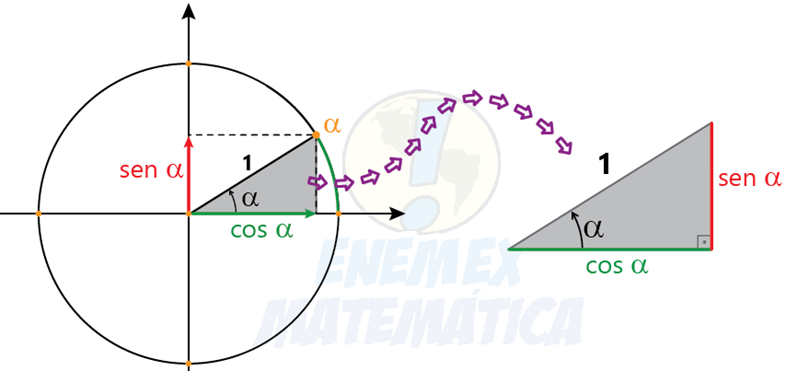 RELAÇÃO TRIGONOMÉTRICA FUNDAMENTAL
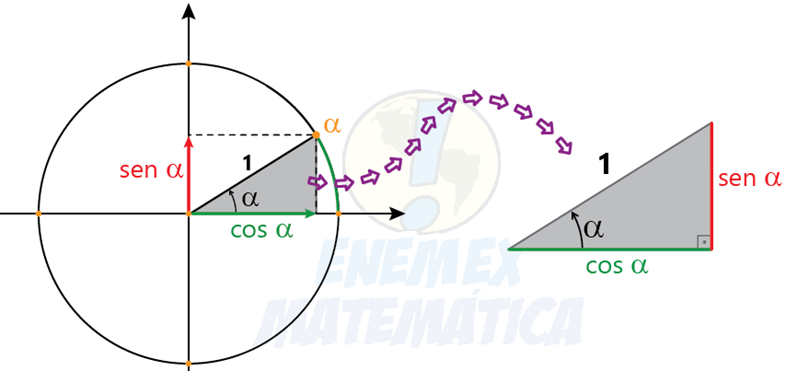 Então, para o triângulo acima, vale Pitágoras, temos:
RELAÇÃO TRIGONOMÉTRICA FUNDAMENTAL
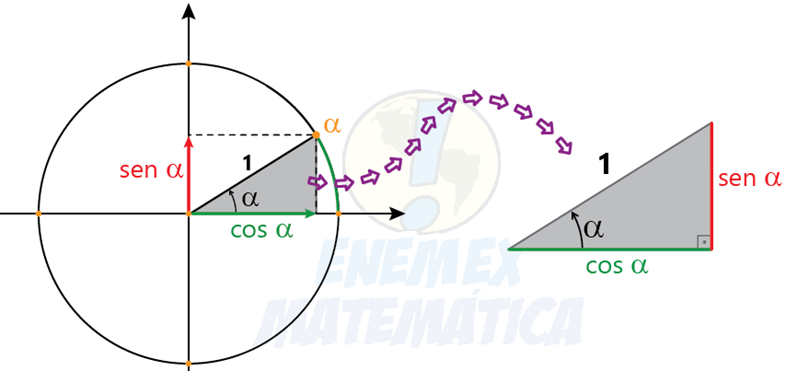 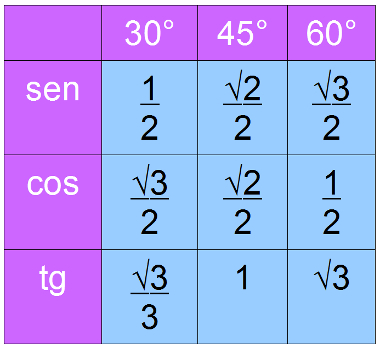 RELAÇÃO TRIGONOMÉTRICA FUNDAMENTAL
Recomendo aqui um vídeo acerca da relação fundamental, segue o link:
https://www.youtube.com/watch?v=UGGn6Kgo6Ss
RELAÇÃO TRIGONOMÉTRICA FUNDAMENTAL
Outras relações fundamentais, decorrem da principal relação fundamental, como?
RELAÇÃO TRIGONOMÉTRICA FUNDAMENTAL
Outras relações fundamentais, decorrem da principal relação fundamental, como?
RELAÇÃO TRIGONOMÉTRICA FUNDAMENTAL
Outras relações fundamentais, decorrem da principal relação fundamental!!
Dúvidas? Vejam este vídeo:
https://www.youtube.com/watch?v=N9HDKwDLWsI&list=PLEfwqyY2ox86JU-fviQa08fMH67W6oAKo&index=15
VALOR NUMÉRICO DE UMA EXPRESSÃO TRIGONOMÉTRICA
Com as noções adquiridas a partir das definições das funções trigonométricas, das relações fundamentais trigonométricas, do círculo trigonométrico e dos ângulos notáveis, é possível determinar o valor numéricos de expressões trigonométricas. Iremos verificar isso durante os exercícios a seguir.
EXERCÍCIOS
Colocarei links das resoluções em vídeo para cada questão. 
Tentem responder as questões antes de assistir suas resoluções.
EXERCÍCIOS
https://www.youtube.com/watch?v=3uQIIaO3WZ4
EXERCÍCIOS
https://www.youtube.com/watch?v=GrcNS7UP9JQ
EXERCÍCIOS
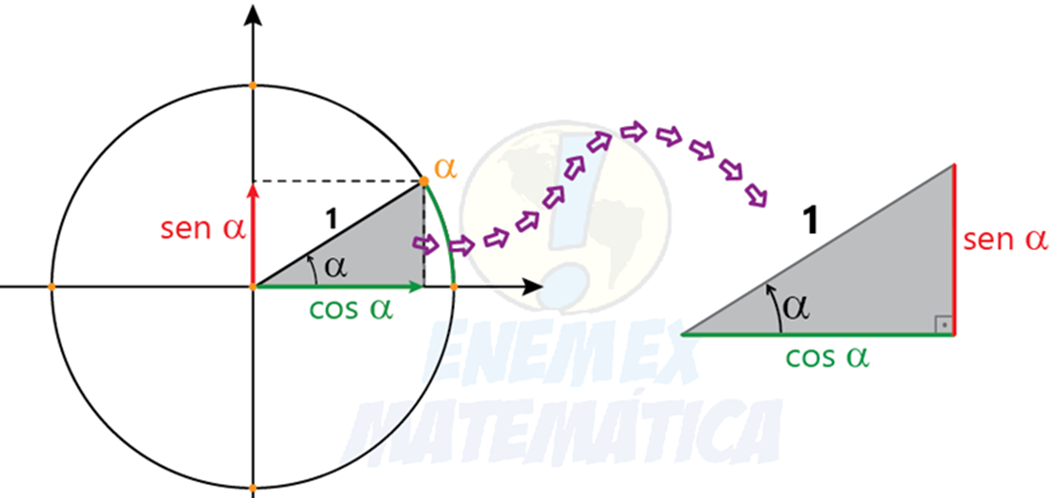 https://www.youtube.com/watch?v=-E72CkuHx1U
EXERCÍCIOS
https://www.youtube.com/watch?v=t95TVUm0Qzg
EXERCÍCIOS
https://www.youtube.com/watch?v=bA6oGgGn17s
EXERCÍCIOS
https://www.youtube.com/watch?v=A-jKup7K0Ls
EXERCÍCIOS
Outros 2 exercícios interessantes estão neste link:
https://www.youtube.com/watch?v=JKdLpQqA5wM
DEMONSTRAÇÃO
PROPRIEDADES DOS ARCOS COMPLEMENTARES
sen(x)
?
1
1
x
x
cos(x)
DEMONSTRAÇÃO
PROPRIEDADES DOS ARCOS COMPLEMENTARES
Levando em consideração o triângulo retângulo do slide anterior e fazendo as relações de seno, cosseno e tangente nele, obtemos as fórmulas abaixo. Para o encontro de tais fórmulas, basta fazer as relações trigonométricas no triângulo retângulo. Onde:
O que nos retorna a 2ª fórmula.
1
k
x
EQUAÇÕES TRIGONOMÉTRICAS QUE ENVOLVEM ARTIFÍCIOS
Aqui, utilizaremos alguns artifícios matemáticos para podermos resolver equações trigonométricas, entre eles: uso de MMC, divisão e etc. A cada questão deixada, deixaremos a resolução junto. A dica de tentar resolver antes de ver a resolução segue válida.
EXERCÍCIOS
EXERCÍCIOS
EXERCÍCIOS
EXERCÍCIOS
EXERCÍCIOS
EXERCÍCIOS
EXERCÍCIOS
Muito obrigado!
Estamos disponíveis para dúvidas em nosso grupo de WhatsApp.
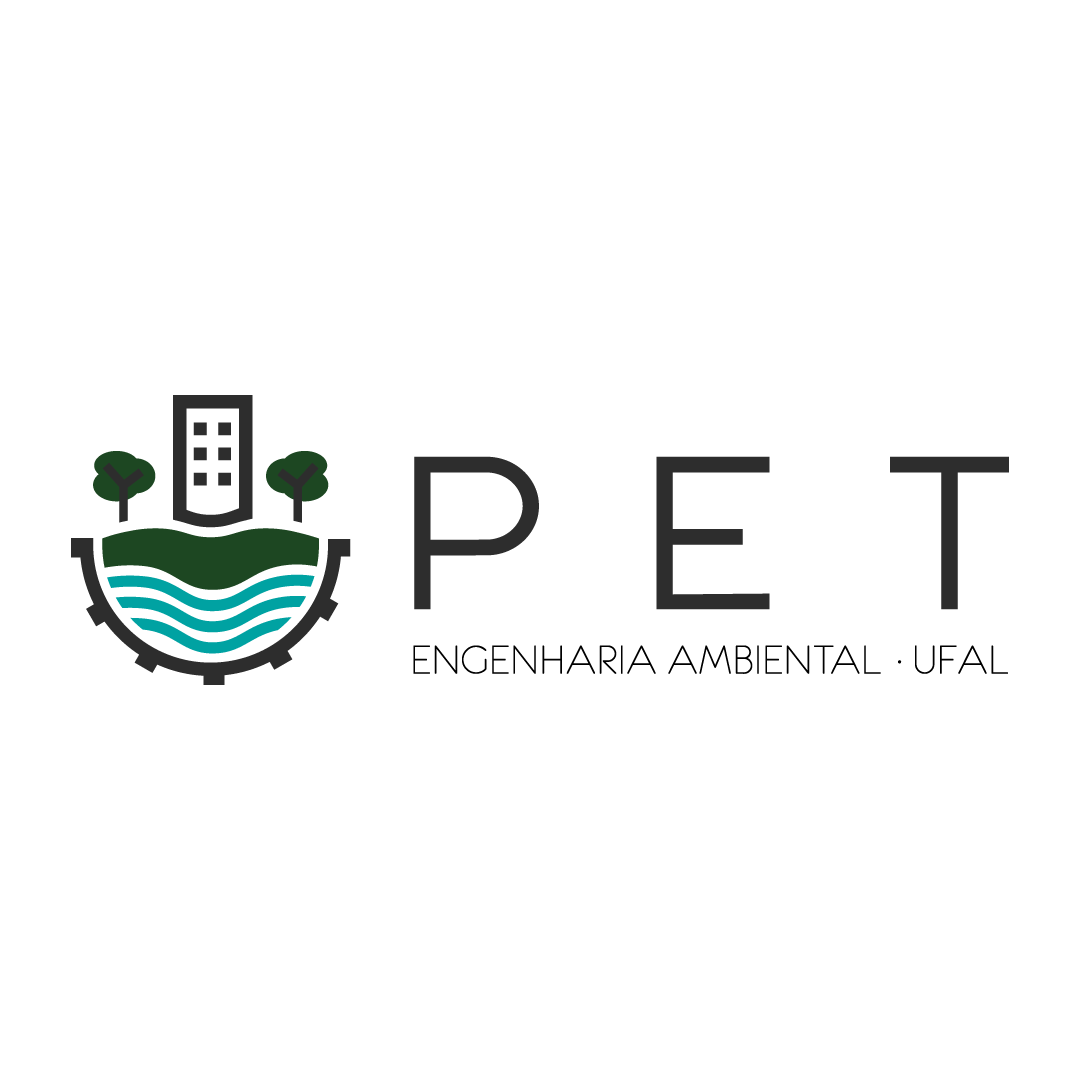